Michelle Obama
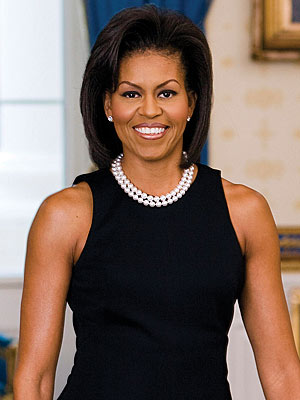 By Juliet
What is she famous for?
This person is famous for being the first lady.
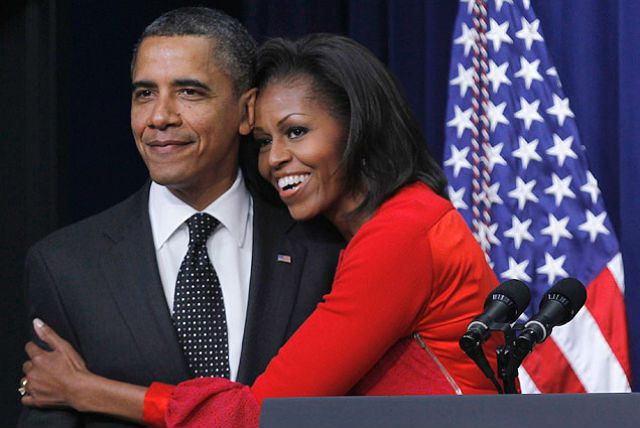 Birth and Family
Michelle Obama was born on January 17, 1964.
She was born in Chicago, Illinois.
Her parents are Marion Robinson and Fraser Robinson
She had 1 brother named Craig.
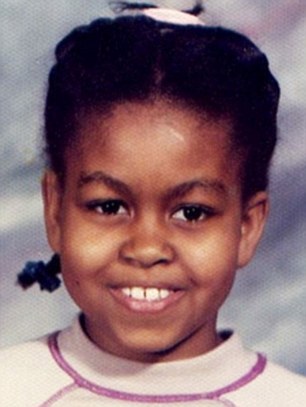 Early Life
Michelle went to Whitney M. Young Magnet High School.
For college she went to Princeton University in New Jersey.
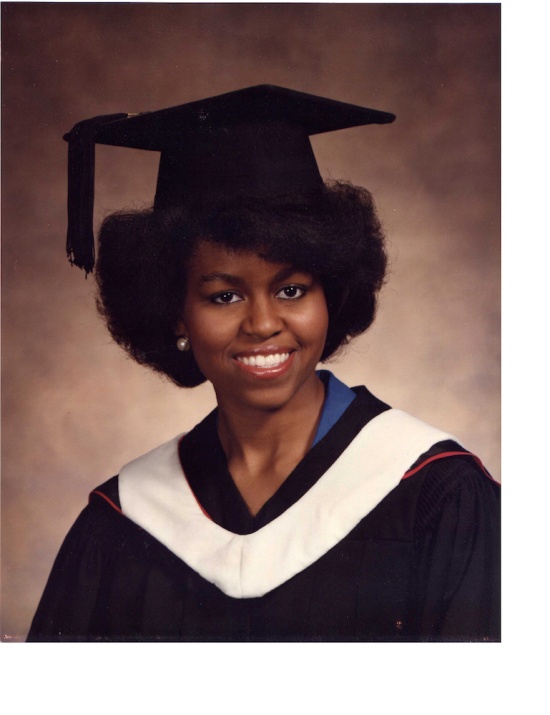 Adult Life
She got married in 1992 to Barack Obama.
Michelle had her first daughter Malia in 1998.
She had her last daughter Sasha in 2001.
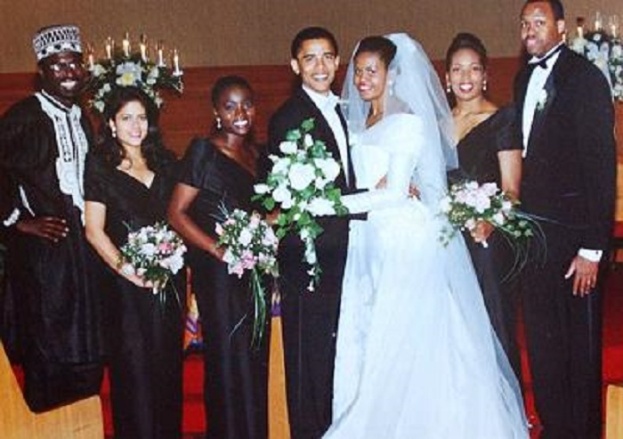 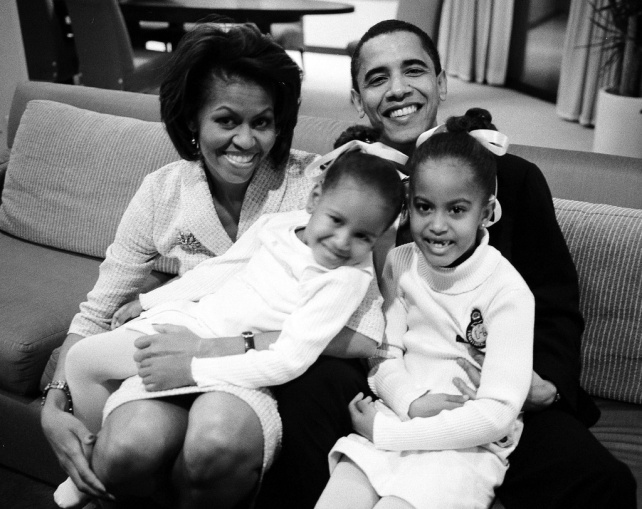